Metsäbiotalouden merkitys paikallisesti ja kansallisesti
Johanna Buchert
Pääjohtaja, Luonnonvarakeskus
Metsämiesten säätiön 75 v juhlaseminaari 23.11.2023
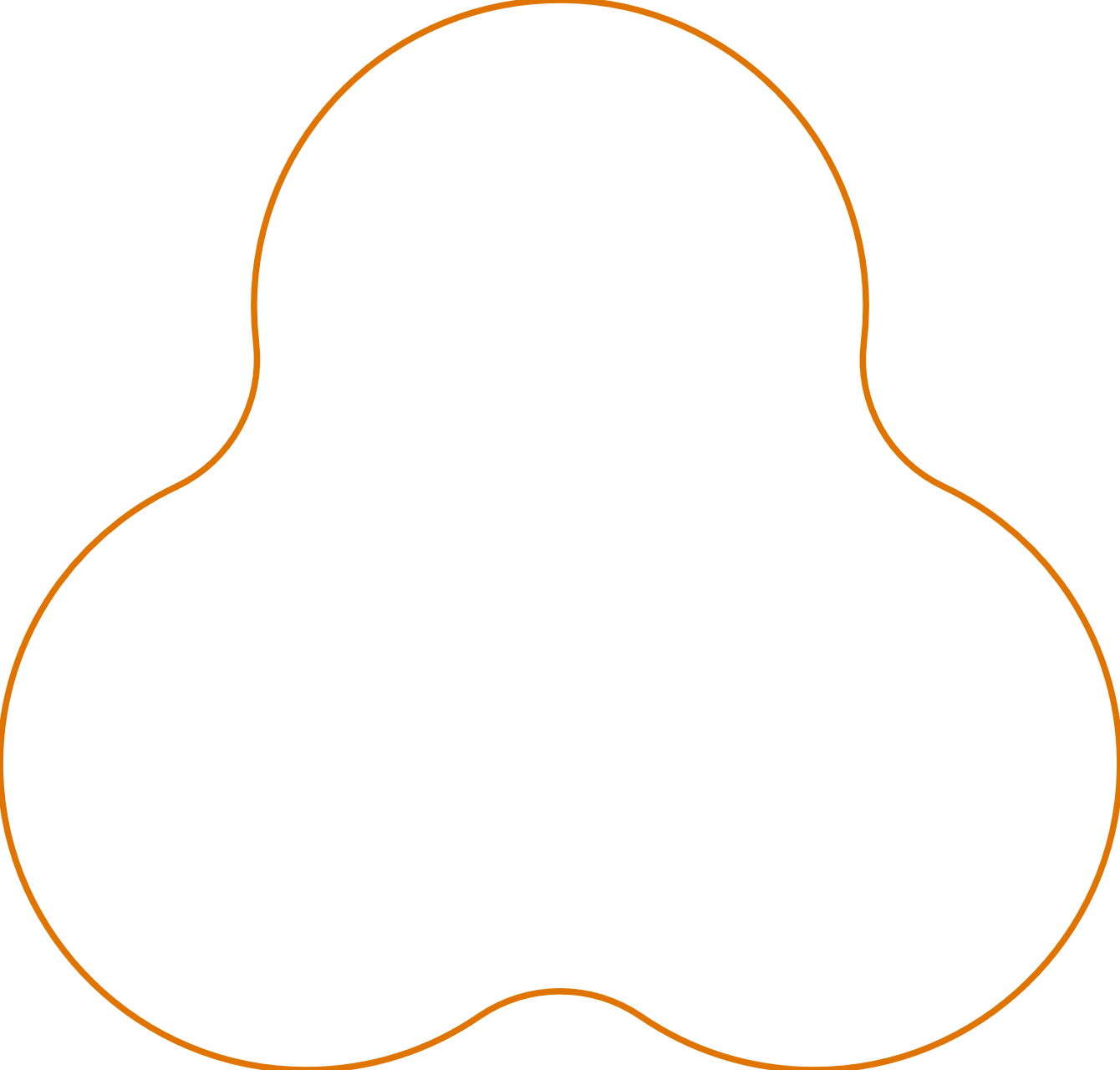 Hyvinvoinnin ja työn murros
YHTEISKUNTA
Huoltovarmuus
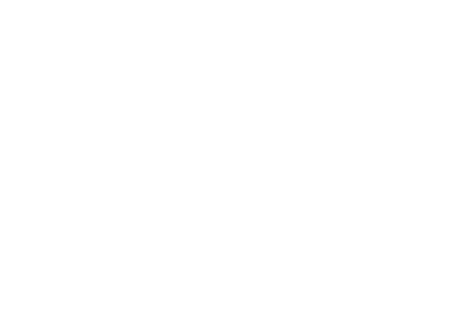 TALOUS
Teknologian ja talouden murrokset
Väestön kasvu
Metsäbiotalouden pelikenttä on monimutkainen
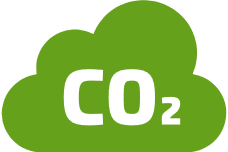 Ilmastonmuutos
YMPÄRISTÖ
Globaalit jännitteet ja politiikat
Luontokato ja luonnonvarojen niukkuus
Photo by Eugene Golovesov on Unsplash
Vihreä siirtymä ja energiamurros
[Speaker Notes: Luke rakentaa tutkimuksen ja asiantuntijatyön avulla hyvinvointia ja kestävää tulevaisuutta uusiutuvista luonnonvaroista. Haluamme tehdä työtä, joka tuottaa arvoa ja ratkaisuja asiakkaillemme ja auttaa vastaamaan aikamme keskeisiin haasteisiin niin Suomessa kuin globaalisti. 

Strategiamme keskiössä ovat biotalouden sopeutuminen ja palautumiskyky, ilmastoviisas hiilenkierto, biokiertotalous ja kannattava ja vastuullinen alkutuotanto. 

Tuloksellinen toimintamme perustuu osaavaan henkilöstöön ja kannustavaan organisaatioon, moderneihin tutkimusympäristöihin, yhteistyöhön tieteiden ja toimialojen välillä sekä tietovarantojemme älykkääseen hyödyntämiseen.
 
Organisaatiomme arvopohja rakentuu yhteistyölle ja toistemme arvostamiselle. Toimimme avoimesti ja luottamuksen arvoisesti, riippumattomasti ja vaikuttavasti. Kannustamme olemaan rohkeita ja arvostamme innostavaa suhtautumista tekemäämme työhön. Vastuullisuus ja kestävyyden tavoitteet kulkevat läpi kaiken toimintamme.]
Metsien merkitys Suomessa
TUOTTEET
Välttämättömyys / Substituutio Lisäarvo
VIRKISTYSARVOT
BIO-DIVERSITEETTI
Talousmetsät/ Suojelu
Ennallistaminen
Metsänhoitotavat
HIILENSIDONTA
Kasvu
Jalostus
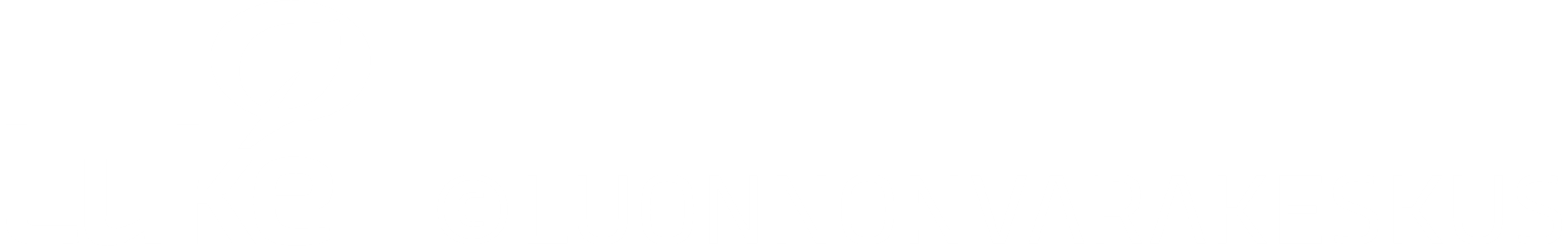 Metsäsektori Suomen kansantaloudessa
Veden puhdistus ja jakelu
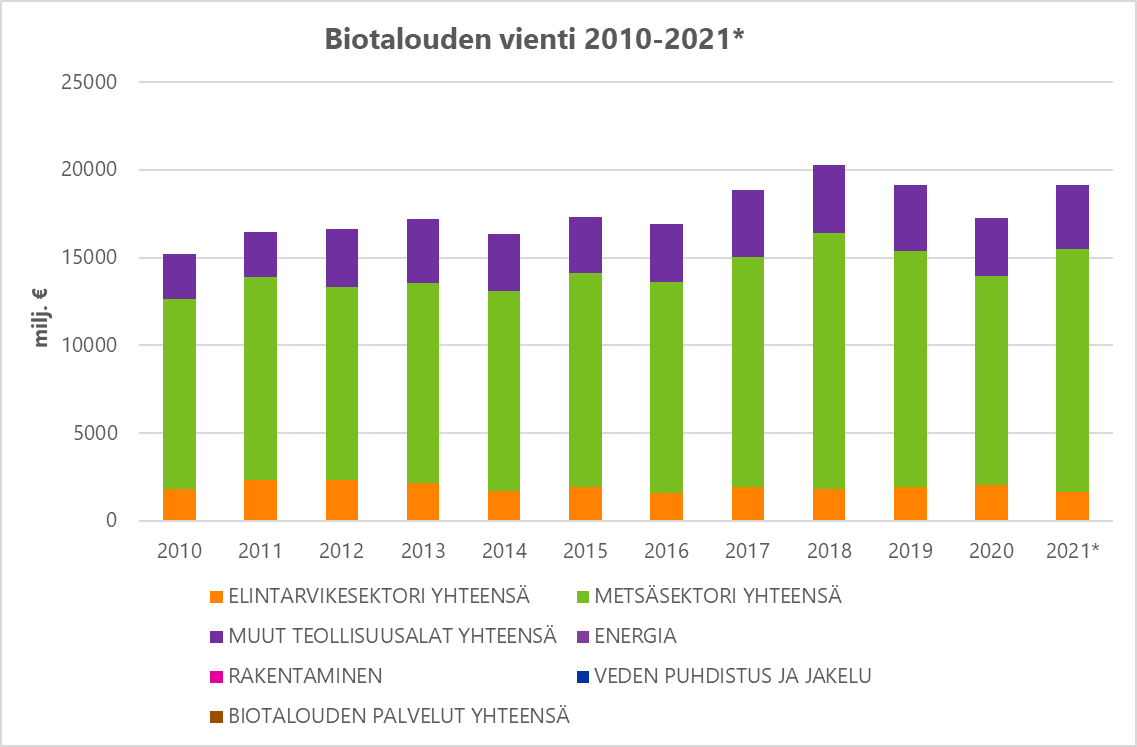 Biotalouden palvelut
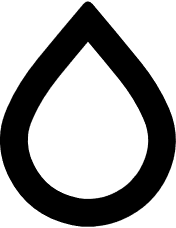 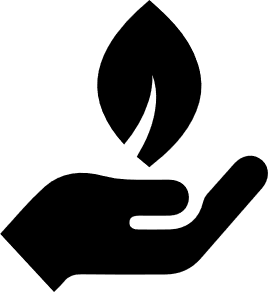 Energia
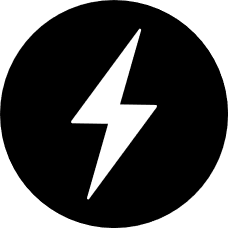 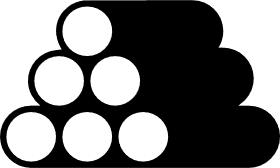 Metsä-
sektori
Biotalouden
arvonlisäys
Metsäsektori työllisti suoraan 64 000 henkilöä (2,5% työllisten määrästä), epäsuorat vaikutukset huomioiden työllistää noin 100 000 henkilöä
Muut teollisuus-alat
29,4
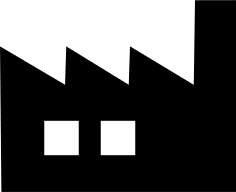 mrd. €
Kansantalouden arvonlisäys 233,6 mrd. €
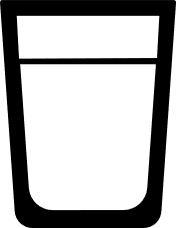 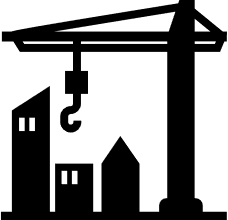 Biotalouden 
osuus
13%
Elintarvike-sektori
Rakentaminen
Metsätalouden merkitys eri maakunnissa vaihteleeCase Kymenlaakso ja Etelä-Savo
Kantorahatulot 2022 (kE)
Metsäsektorin arvonlisäys maakunnittain 2020, milj. euroa (Tilastokeskus, aluetilinpito)
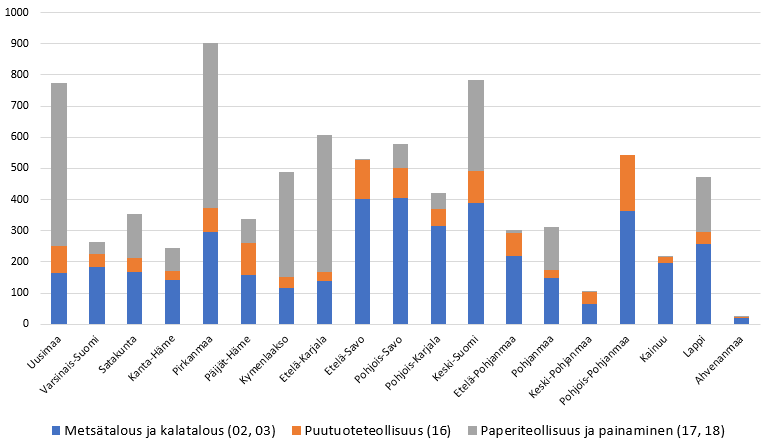 Metsätalouden tuotteet
Matkailu
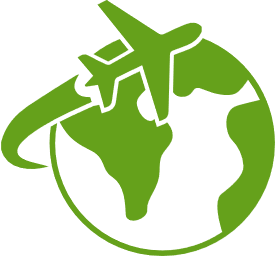 Puupohjaiset tuotteet
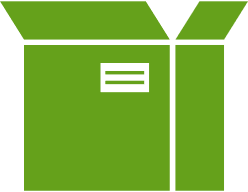 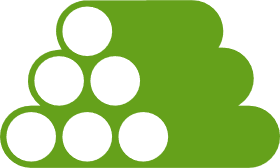 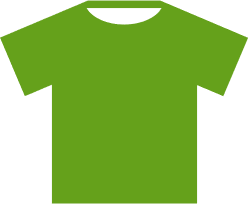 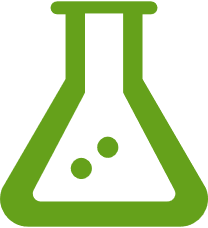 Ympäristö-tuotteet
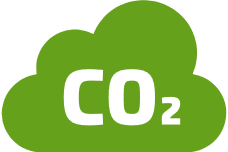 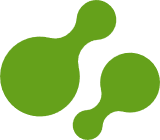 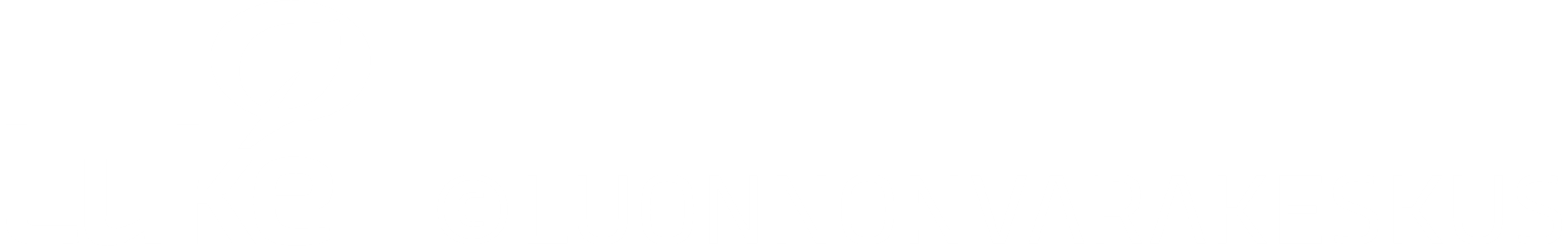 [Speaker Notes: Puupohjaiset tuotteet: Sahatavara, Pakkaus, Tekstiili, Kemikaali
Ympäristötuotteet: C02, Biodiversiteetti
Matkailu: Kuvitusta]
Puuraaka-aine taipuu moneen
ARVO
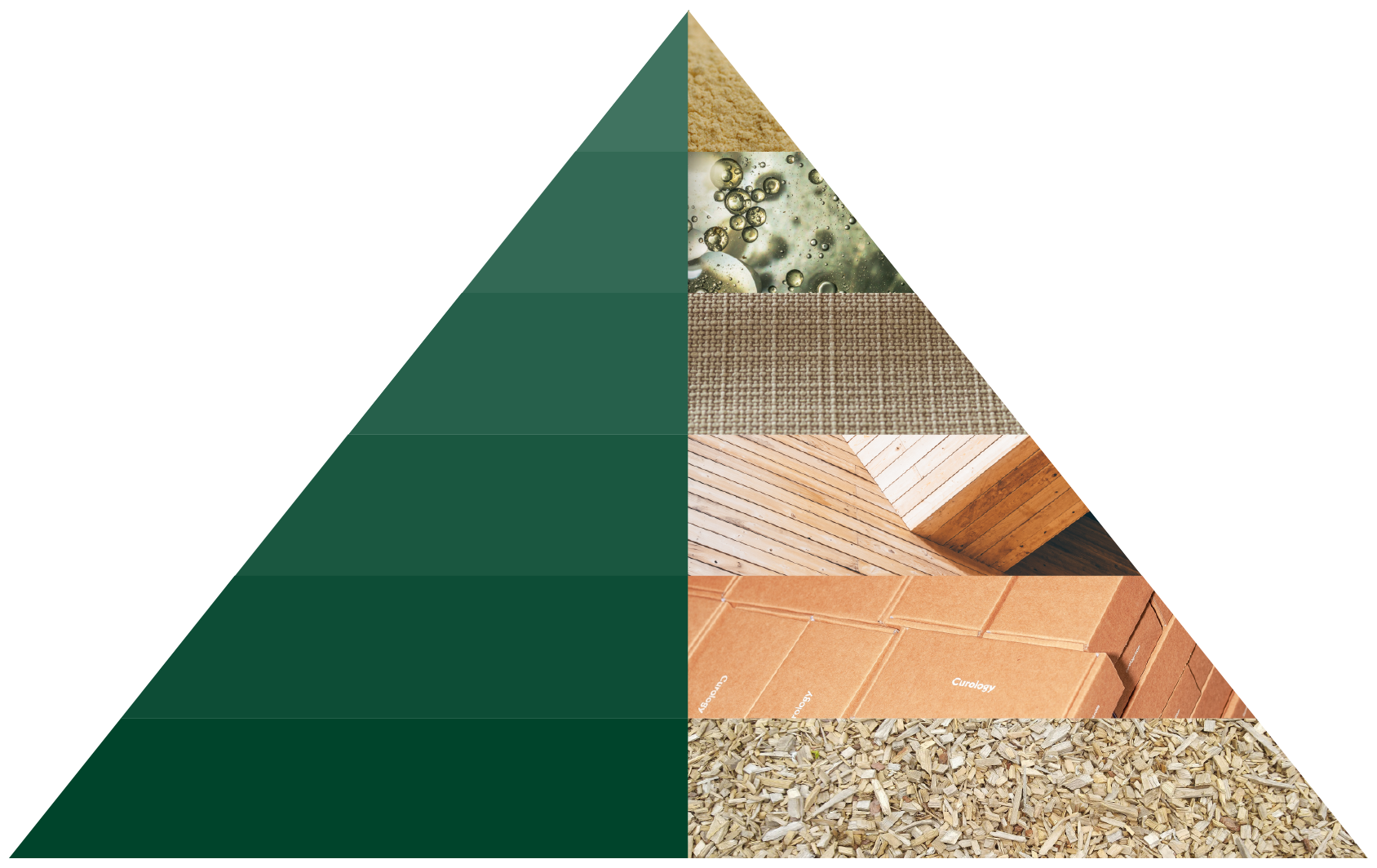 Kosmetiikka, elintarvikkeet
Raaka-aineiden ja sivuvirtojen kestävä hyödyntäminen erilaisiksi tuotteiksi, ei hukkakäyttöä.
Kemikaalit
Tekstiilit
Puu rakentaminen
Paperi, pakkaus
Bioenergia
VOLYYMI
Images: unsplash.com
[Speaker Notes: Images: Photo by Curology on Unsplash  
Photo by Slava Kompaniets on Unsplash 
Photo by Khara Woods on Unsplash 
Photo by Vitalijs Barilo on Unsplash 
Photo by Sonika Agarwal on Unsplash 
Photo by David Gabrielyan on Unsplash]
Metsäsektorin arvonlisäyksen kehitys
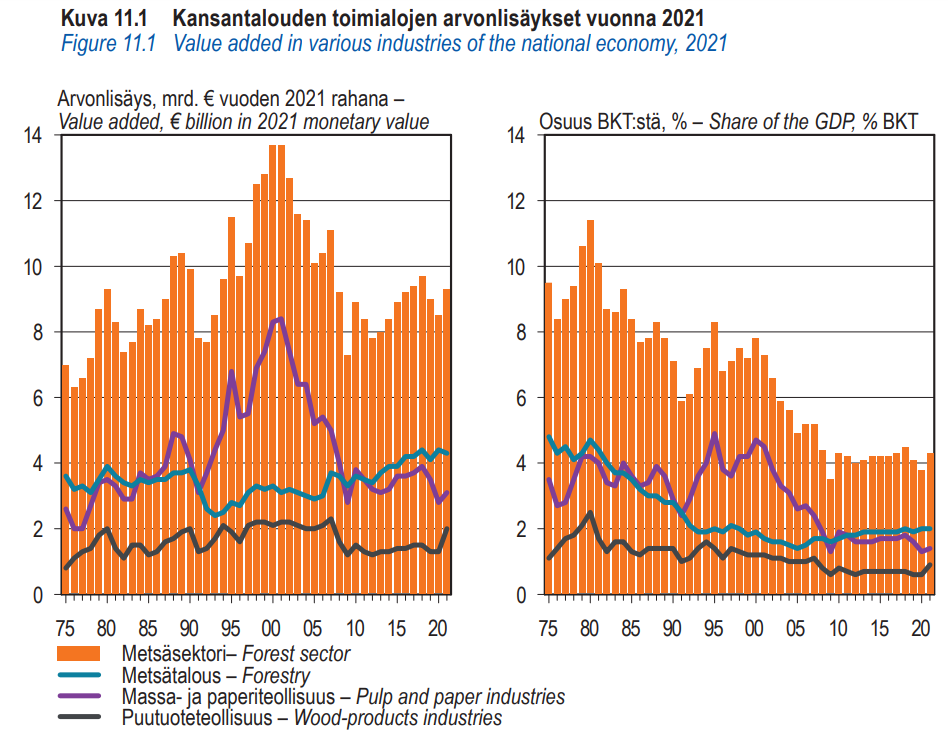 Arvonlisä ja sen tuplaaminenBiotalouden tavoitetila 2035 – Suomen biotalousstrategia
Lähtötilanne 2019
Tavoitetila 2035
Veden puhdistusja jakelu
0,5 mrd. €
Biotaloudenpalvelut
2,1 mrd. €
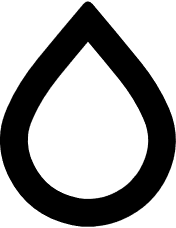 Metsäsektori
9 mrd. €
Metsäsektori
17 mrd. €
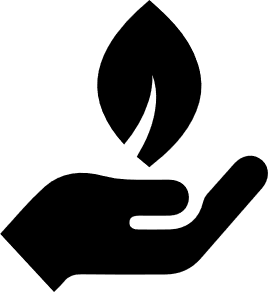 Kansantalouden arvonlisäys 
208 mrd. €
Energia
2,1 mrd. €
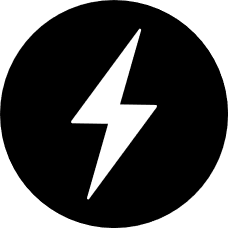 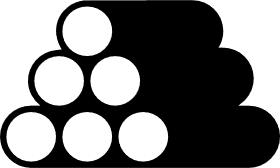 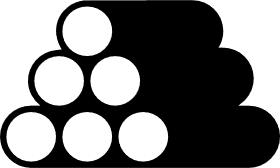 Koko biotalous
26mrd. €
Koko biotalous
50mrd. €
Muutteollisuus-alat
3,6 mrd. €
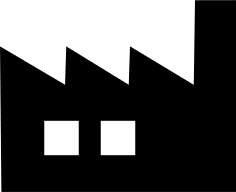 Muut
32 mrd. €
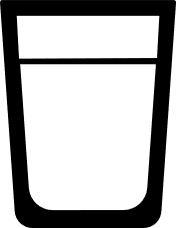 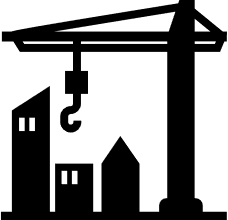 Elintarvikesektori
4,3 mrd. €
Biotalouden 
osuus 13%
Rakentaminen
4,6 mrd. €
Metsäbiotalouden arvonlisän nosto – mahdollisuudet
Mekaaninen
Kuiduttava
CO2
Puutuotteet
Sivutuotteet
Sellu
Sivutuotteet
CLT
Sahatavara
Hemiselluloosa
Pakkaus-materiaalit
Tekstiilikuitu
Paperi
Pehmo-paperi
Ligniinijalosteet
Suomi elää metsästä myös 2035 – Keskustelunavaus metsäsektorin arvonlisän kaksinkertaistamiseen
Lintunen, J; Kohl, J; Buchert, J; Asikainen, A; Jyske, T; Maunuksela, J; Lehto, J (2023)
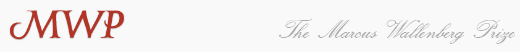 Useita tekstiili-innovaatioita kehitteillä Suomessa – puuvillan ja tekokuitujen korvaaminen
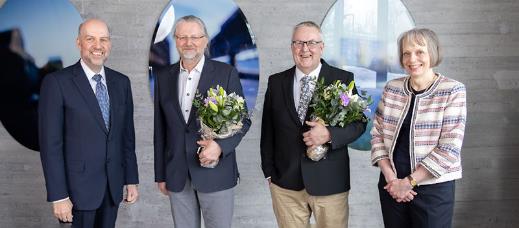 Spinnova-Suzano factory construction makes headway as planned in Finland
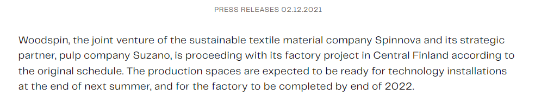 From left Mikael Hannus, Marcus Wallenberg Foundation, Herbert Sixta, Aalto University, Ilkka Kilpeläinen, University of Helsinki and Johanna Buchert, Marcus Wallenberg Foundation. Photo: Aalto University/Mikko Raskinen
Pilot production line for loncell lauched – a top made with the stronger-than-cotton ecofibre gets its colour from Finnish fields
Metsä Group’s new textile fibre is Kuura
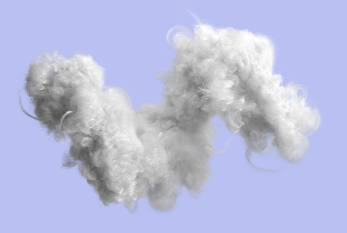 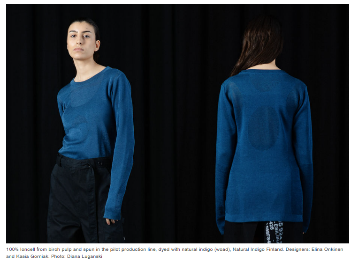 16-Mar-2021/PRESS RELEASE
Kuura, the new textile fibre brand of Metsä Group’s innovation company Metsä Spring, is presented to the general public during Japan Fashion Week. Made from the pulp of the Finnish Äänekoski bioproduct mill, Kuura fibre is lauched at the top fashion evnt this week in cooperation with Japanese trading house ITOCHU Corporation and the clothing brand THE RERACS.
Pystymmekö kaksinkertaistamaan metsäteollisuuden arvonlisän?
Vientisellu tekstiilikuiduksi 
Funktionaalisia pakkausmateriaaleja
Ligniini paksunnosaineeksi
Sahateollisuuden sivuvirroista elintarvikelisäaineita
Puutuoteteollisuuden jatkojalosteet
Kuiduttava teollisuus
Puutuoteteollisuus
Metsätalous ja puunkorjuu
* ennakkotieto
Suomi elää metsästä myös 2035 – Keskustelunavaus metsäsektorin arvonlisän kaksinkertaistamiseen
Lintunen, J; Kohl, J; Buchert, J; Asikainen, A; Jyske, T; Maunuksela, J; Lehto, J (2023)
Tutkimus luo uutta liiketoimintapotentiaalia
Puu- ja kuitupohjaisilla tuotteilla iso rooli vihreässä siirtymässä
Fossiilisten tuotteiden korvaaminen 
Pakkausmateriaalit
Tekstiiliarvoketju potentiaalinen
Puuvillan ja tekokuitujen korvaaminen
Sivuvirroissa myös potentiaalia
Biogeeninen hiilidioksidi (tekniset nielut)
Ligniinin erotus ja jatkojalostus selluprosessista
Puurakentamisen lisääminen
Innovaatiot
Regulaatio
Haasteet kansallisesti ja alueellisesti
Teollisuuden uudistuminen
Olemme vielä liikaa arvoketjun alkupäässä: pyrittävä arvoketjun pidentämiseen ja arvonluontiin kotimaassa
Kehityspolut ovat pitkiä
Pienen volyymin ja suuren jalostusarvon teollisuuden generointi bulkkiteollisuuden rinnalle
Kuluttajien valinnat vaikuttavat vahvasti

Raaka-aineen saatavuus ja käytön hyväksyttävyys
Metsien kasvu ja hyvä hoito
Hyväksyttävyys (BD-toimet)
Eu-politiikat

Uudenlaisteet ansaintalogiikoiden syntyminen metsänomistajille
Biodiversiteettitoimet
hiilensidonta

Vahva kansallinen panostus tutkimus- ja innovaatiotoimintaan

Vahva innovaatio- ja teollisuuspolitiikka investointien kotiuttamiseen
Kiitos!